المياديــن التطبيقيــــــــــــة
يُقصد بالميادين التطبيقية لعلم النفس؛ الميادين التي يتم فيها استخدام المبادئ، والنظريات، والحقائق، والقوانين النفسية التي يتم التوصل اليها في ميادين علم النفس النظرية وتطبيقها في تفاصيل حياتنا اليومية المختلفة للتغلب على المشاكل العملية التي تواجهنا، ولتحسين جودة الحياة. فالحقائق العلمية التي نتحصل عليها في الميادين النظرية مثل علم الصحة النفسية، وعلم نفس الشخصية، وعلم نفس الشواذ نستخدمها هنا في ميدان تطبيقي يُسمى العلاج النفسي وميدان تطبيقي آخر أسمه علم النفس السريري، هذا على سبيل المثال.
كذلك المعلومات النفسية التي نتحصل عليها في ميادين نظرية آخرى مثل، علم نفس النمو، وعلم النفس المعرفي، نستخدمها في ميدان تطبيقي هو علم النفس التربوي، وهكذا. 
ومثلما نلاحظ كما ان هناك ميادين نظرية مختلفة في علم النفس، فهناك أيضاً ميادين تطبيقية مختلفة في علم النفس.
وهناك ميادين تطبيقية عديدة لعلم النفس، كما في إدارة الأعمال  business management، وتصميم المنتجات product design، وعلم نفس العوامل البشرية human factors أو الهندسة البشرية ergonomics، والتغذية  nutrition ، وعلم الدواء السريريclinical medicine ، وعلم النفس الصناعي والتنظيمي، وعلم النفس القضائي forensic psychology ، وعلم نفس الصحة، وعلم النفس المدرسي  school psychology، وعلم نفس المجتمع  community psychology، وغيرها من الميادين.
الإرشاد النفسي Counseling psychology
هو تخصصٌ نفسي ييسر الوظائف الفردية والاجتماعية وعبر دورة الحياة مع التركيز الاهتمامات الانفعالية، والاجتماعية، والمهنية، والتربوية، والصحية، والنمائية، و التنظيمية. ويختلف الإرشاد النفسي عن علم النفس السريري في تركيزه بشكل أكبر على قضايا النمو الطبيعية وضغوطات الحياة اليومية، بينما يركز علم النفس السريري بشكل أكبر على القضايا المرضية النفسية.
وتتم الاستعانة بالمرشدين النفسيين في وضعيات مختلفة، تشمل الجامعات، و المستشفيات، والمدارس، والمؤسسات الحكومية، والأعمال، ومراكز الصحة المجتمعية.
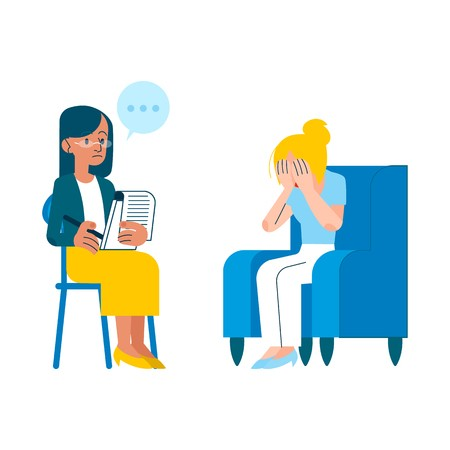 علم النفس التربوي Educational psychology
وهو دراسة التعلم الإنساني في الوضعية التحصيلية، ومدى فعالية الإجراءات التربوية، وعلم نفس التدريس psychology of teaching، وعلم النفس الاجتماعي للمدرسة باعتبارها منظمة اجتماعية. وتعتبر أعمال علماء أمثال فيكوتسكي Lev Vygotsky، و بياجيه، و برونر Jerome Bruner، أعمال مؤثرة في تطوير وتوجيه مناهج التعليم والممارسات التربوية.
اما علم النفس المدرسي School psychology  فهو يهتم بمساعدة الأطفال والشباب على النجاح الأكاديمي، والاجتماعي، والانفعالي. وهو يهتم بالعمل التعاوني بين الآباء والمربين والمختصين من اجل إنشاء بيئة تعليمية آمنة وصحية ومساندة لكل الطلبة، كما يهتم بتقوية العلاقة بين المدرسة والبيت.
 
                                  (NASPonline.com, 2006)
علم النفس والقانون  Psychology and Law
يتضمن هذا الميدان كلا من علم النفس القضائي Forensic psychology، وعلم النفس الحقوقي Legal Psychology . وغالبا، فان علم النفس القضائي يمارس من قبل علماء النفس الاكلينيكين، حيث يتضمن تحليليا عياديا لبعض الأفراد وتقييما لبعض المسائل النفسية القانونية. أو الإحالة إلى مؤسسات قضائية بهدف تقييم بعض الأفراد الذين يعانون من مشاكل عقلية ونفسية.
وبإمكان هؤلاء المرضى الحصول على ملاجئ خاصة تحت إشراف المحاكم، ومهمة علم النفس القضائي هي التوضيح بوجود أو بعدم وجود - وهذا يعتمد على الجهة التي تستخدمهم فيما اذا كان محامي الدفاع او المدعي العام- لتحري العلاقة السببية بين الحادث و الإصابة بالمرض- .
اما علم النفس الحقوقي فهو عبارة عن ميدان بحث موجه يمارس من قبل ميادين نفسية مختلفة (ونمطيا من قبل علماء النفس الاجتماعيين).
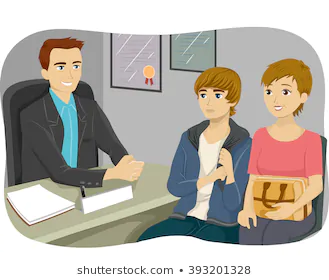 علم نفس العوامل البشرية Human factors psychology
ويسمى أحيانا بعلم النفس الهندسي Engineering Psychology، وهو عبارة عن دراسة الكيفية التي تؤثر بها العمليات العقلية والنفسية على تفاعلنا مع الآلات والأشياء الموجودة في البيئة المحيطة. وهدف البحوث هنا هو الوصول إلى تصميم الأدوات والآلات بأفضل شكل ممكن اخذين بنظر الاعتبار حدود و الأسس التي يستند عليها السلوك الإنساني والعمليات العقلية.
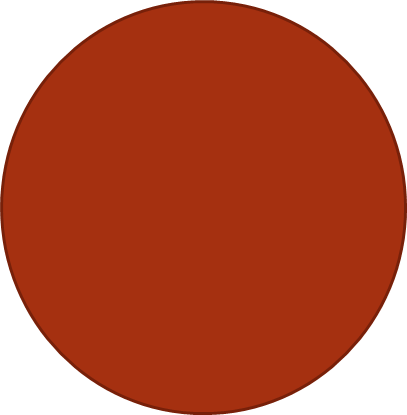 التصميم
علم النفس الهندسي
علم
الهندسة
علم 
النفس
علم النفس الهندسي
علم النفس العسكري  Military psychology‏ 
يهتم بالبحوث، والتصاميم، وتطبيقات النظريات النفسية، والبيانات التجريبية، في سبيل فهم والتنبّؤ والتعامل مع السلوكيات عند الجيوش الصديقة، وجيوش العدو، أو حتى عند المدنيين، ويوجد تركيز خاص على السلوكيات غير المرغوبة، أو التي تشكل خطرًا على سير العمليات العسكرية، ويندرج تحت مجال علم النفس العسكري تخصصات متعددة.
تحدث الضغوطات، والاضطرابات النفسية التي يهتم علم النفس العسكري بدراستها عند أفراد الجيش، وغالبًا يعاني الجنود من مجموعة استثنائية من الضغوط النفسية في أماكن القتال، والحرب، وقد تستمر الاضطرابات النفسية المرتبطة بالضغط لفترات طويلة، ومن الأمثلة على الحالات التي من الممكن أن يمر بها العساكر هي اضطراب الكرب بعد الصدمة PTSD، والشعور بالذنب، والصعوبات التي تواجه المريض مع عائلته، أو أصدقاءه، والكوابيس، وومضات من تذكر ما حدث في الماضي.
ويركّز علم النفس العسكري التطبيقي على تقديم المشورة، وعلاج الضغط، والتعب للعساكر، ولعائلاتهم أيضًا. كما يهتم بإستخدام الطرق الكفيلة التي تثبط من معنويات العدو، وترفع من معنويات جيوشهم.
العمليات النفسية الموجهه ضد العدو لتثبيط معنوياته
الإسناد النفسي لعلاج حالات الإضطرابات النفسية الناجمة عن ضغط المعركة
التدريب النفسي والذهني لرفع إمكانيات المقاتلين من أجل أفضل آداء في المعركة
علم النفس العسكري
علم النفس العسكري
العمليات النفسية الموجهه نحو الصديق لرفع معنوياته